Running effective 2-hour learning experiencesPlymouth University October 2013
Sally Brown
http://sally-brown.net
Emerita Professor, Leeds Metropolitan University,
Visiting Fellow, University of Northumbria
Adjunct Professor, University of the Sunshine Coast, Central Queensland and James Cook University Queensland
Visiting Professor, University of Plymouth and Liverpool John Moores University.
The curriculum enrichment project 2013-2015: Ambition
To provide ‘excellent learning and stimulating student experience’ (Plymouth University Strategy 2013-20) that is genuinely at the national cutting edge of student learning and delivers the University Teaching, Learning and Student Experience Strategy initiatives. 
To support all our students consistently with curricula and co-curricular opportunities across a 30 week learning year, through alignment of the academic year in semesters. 
To prioritise inclusive assessments, and minimise our MAP (modified assessment provision) needs, so that all our students are treated as equally as possible in all aspects of their programme.
The curriculum enrichment project 2013-2015: Overview 1
The Plymouth University Curriculum Enrichment Project (PUCEP) will review and revise the level 4, year 1 curriculum to offer a full 30 week learning experience including opportunities for a broad menu of co-curricular activities and the introduction of interdisciplinary Plymouth Plus modules. A priority is to enable all level 4, first year students to complete and pass two modules before the Christmas break. Benefits will include greater student engagement with their learning, active learning and research experience opportunities, and improved student retention.
The curriculum enrichment project 2013-2015: Overview 2
At levels 5 and 6 we will introduce a two semester structure, where programme can choose to teach in sequence or parallel to enable placements, performance, fieldwork elements to be undertaken in term time. The opportunity for a four or five week term-time research placement with a member of staff or off-campus is enabled through the revised timetable patterns.
The curriculum enrichment project 2013-2015: Overview 3
This proposal recognises that knowledge in the 21st-century is easily available, what matters is developing the personal and IT skills to work with it. Modules will probably address less ‘stuff’, covering fewer topics but in greater depth. Students will develop their ability to be critically engaged with the material and to tackle larger and more difficult problems through group research. Working full-time on one module at one time will allow double loop learning to be more explicit, engagement with alumni and community groups, and greater opportunities for students to reinforce practical experience.
The curriculum enrichment project 2013-2015: Overview 4
This proposal recognises that modern academic research in most disciplines is a team activity benefiting from shared discussion, argument and debate. It also recognises that businesses need people who can be flexible, innovative and confident in team settings (CBI 2011). 
These changes will affect all undergraduate learning from September 2014-5. Parallel changes to Taught Masters programmes should follow in 2015-16.
The curriculum enrichment project 2013-2015: Some Issues driving this proposal: 1
Our students do not have a ‘30 week’ value for money learning experience. Student and parent dissatisfaction. 
Level 4 student engagement, and class attendance is not good in many programmes ‘there's no real reason to attend unless it really engages you, or it’s a compulsory assessment session’. First year isn't consistently developing good practice study habits in preparation for second and third year. First-year academic experience is perceived to be of limited value.
The curriculum enrichment project 2013-2015: Some Issues driving this proposal: 2
Many students are not receiving feedback until after Christmas of year 1, and have few marks by which they can assess their progress. In some cases first feedback is after Easter. This affects students’ confidence in their academic ability and retention.
Plymouth has a very high proportion of disabled students; we should aim to provide everyone with the same learning, support and inclusive assessment opportunities.
The curriculum enrichment project 2013-2015: Some Issues driving this proposal: 3
Arguably there is over assessment in some modules, and over-reliance on terminal examinations in some Faculties. Returning to Plymouth for August resit examinations is very expensive for our students.
Co-curricular activities need timetabled weeks to encourage student engagement. (Co-curricular activities are ‘not for credit’, recognised through the Plymouth Award and transcript).
The curriculum enrichment project 2013-2015: Some Issues driving this proposal: 4
We don’t have opportunities for students to learn outside their programmes. Introducing inter-disciplinary Plymouth Plus assessed modules in level 4 will also enable some staff to teach with colleagues from other Faculties. The time table structure could allow Plymouth Plus modules to be available for level 5 where desired. Current six modules in parallel teaching pattern makes in-term work and research-placements, theatre, performance, and fieldwork activities impossible to timetable. 
Many staff have horrendous marking loads in May-June, which currently means teaching stops for most students at Easter.
In this workshop, we aim to explore how to:
Ensure that two hour sessions can be used and managed to maximise student engagement and learning;
Organise learning opportunities that engage students and don’t exhaust staff; 
Maintain a focus on the learning outcomes relevant to this particular element of the programme;
Link study within each two hour session to the related assessment tasks. 
Work towards making students feel that the two-hour sessions are ‘unmissable’.
Task
What can be done in a two hour block that can’t be done in  a single hour session?
How do staff and students need to reframe their thinking for this changed delivery pattern?
Pros and cons of 2-hour blocks
Benefits
Disadvantages
They allow material to be engaged with in greater depth;
There can be multiple opportunities for students to work with peers;
There is more chance of you gauging how students’ learning is actually going.
If a student misses a session, it’s likely to be highly disadvantageous;
Time management can be more of an issue, particularly accurately estimating how much material can be covered .
Two hour sessions: a recipe for disaster. You can sabotage them by:
Treating them as a single lecture and talking non-stop to students;
Failing to give them a variety of activities so that they don’t have a chance to maintain their concentration;
Giving them a break in the middle which you allow to drift into half an hour;
Saying ‘we won’t take a break so we can finish early’;
Expressing criticism for the 2-hour sessions, saying you much prefer one-hour lectures.
Establishing ground rules These might include:
Clarifying that you will always start and finish promptly (and do so);
Telling students you will permit drinking water, particularly if university rules don’t permit hot drinks in classrooms but there won’t be a coffee break mid-session;
Allowing non-messy snacks to be eaten (particularly if people have come straight from another session or from work), but not hot meals;
Establishing what is acceptable re using electronic devices (e.g. encouraging study-related interventions and discouraging non-study related ones).
Two hour workshops: the tea break problem
2 hours is too long for students to sit inactive, but giving them a tea-break in the middle means you lose 25% of your time;
Maybe allow a 10-minute ‘comfort’ break and allow them to bring drinking water into sessions;
This break could/should include a thinking task to give students something to focus on, which you can then pick up on for discussion on their return.
Before the session, you can prepare:
The intended outcomes for that particular block, linking back to the module outcomes; 
A range of tasks and activities, potentially including one for them to complete before the session (but don’t necessarily assume they’ll have done it) and a post-session task (which links to the module assessment);
Information to back up the session which might include session notes on the VLE, web sites to use/visit, guidance for linked reading, a creative-thinking task to let them demonstrate originality individually, and so on.
Plans for how the learning will in due course be assessed, and how feedback will be given on that assessment.
During the 2-hour session:
You can plan the session out with a draft time budget (around which you can be flexible) to balance different activities which could include:
Listening to presentation elements from you ( I suggest you keep these to no more than 20 mins at a time);
Video-clips from appropriate ‘TED-talks’ or other online sources for post-session VLE study;
Giving individuals thinking/ reading/ jotting time;
Working with peers in twos and threes;
Undertaking individual and group tasks such as post-it tasks, using audience response systems for MCQs, quizzes, debates, brainstorming exercises etc.
Holding plenary discussions to review task outcomes and to ask and answer questions.
After the two hour session
It’s a good idea either at the end of the session or in post-workshop VLE follow-up to: 
Return to the intended learning outcomes for the session to get students to check how far they feel that they personally have achieved them;
Provide short on-line quizzes that test how well they have actually achieved the intended outcomes.
Offer opportunities to email to you, or post on a module web-page, questions that arise when they get down to consolidating what was done in the session. You could use these to build a bank (for example) of ‘frequently-needed explanations’.
Thinking about diversity
Which students are likely to find two hour sessions particularly challenging?
What do you need to do to plan to support these students?
Task: working individually or with others who teach with you:
Thinking of a particular programme on which you teach, plan how you will organise four two hour blocks;
Think about both content and activities;
Consider how these will link to assessment;
Prepare the results as a flip chart sheet
These and other slides will be available on my website at www.sally-brown.net
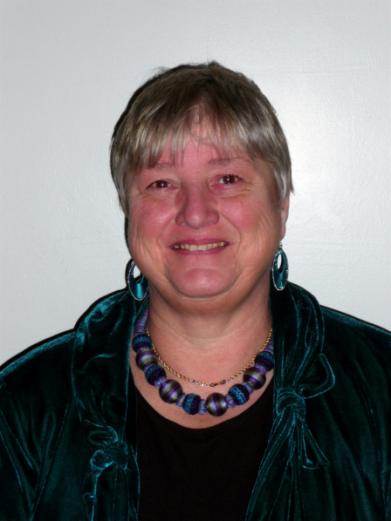 Useful references: 1
Biggs, J. and Tang, C. (2007) Teaching for Quality Learning at University, Maidenhead: Open University Press.
Brown, S. and Race, P. (2012) Using effective assessment to promote learning in Hunt, L. and Chambers, D. (2012) University Teaching in Focus, Victoria, Australia, Acer Press. P74-91
Carroll, J. and Ryan, J. (2005) Teaching International students: improving learning for all London: Routledge SEDA series.
Crosling, G., Thomas, L. and Heagney, M. (2008) Improving student retention in Higher Education London and New York: Routledge 
Meyer, J., & Land, R. (2003). Threshold concepts and troublesome knowledge: linkages to ways of thinking and practising within the disciplines. University of Edinburgh.





.
Useful references 2
Morgan, M (Ed) (2011) Improving the student experience: a practical guide, Abingdon, Routledge.
Mortiboys, A. (2005) Teaching with emotional intelligence, Abingdon: Routledge. Kneale, P. E. (1997) The rise of the "strategic student": how can we adapt to cope? in Armstrong, S., Thompson, G. and Brown, S. (eds) Facing up to Radical Changes in Universities and Colleges, 119-139 London: Kogan Page.
Race P. (2006) The lecturer’s toolkit (3rd edition), London: Routledge.
Race P. (2014) Making learning happen (4th edition) London, Sage.
Ryan, J. (2000) A Guide to Teaching International Students, Oxford Centre for Staff and Learning Development